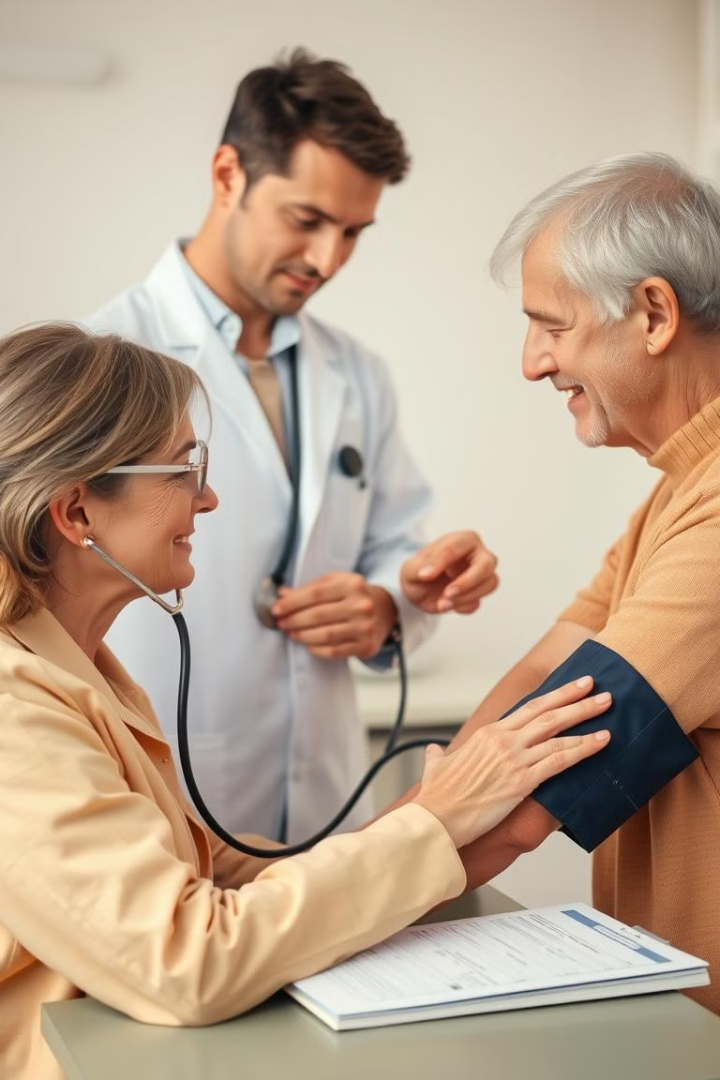 Simulación de Caso: Paciente con Hipertensión Arterial
Este caso simulado te ayudará a comprender el manejo de la hipertensión arterial en la práctica clínica.
por Angelica Salome Herrera Molina
AM
Presentación del Caso
Paciente
Medicamentos
María López, 65 años, con hipertensión arterial, diabetes mellitus tipo 2 y dislipidemia.
Enalapril, hidroclorotiazida, metformina y atorvastatina.
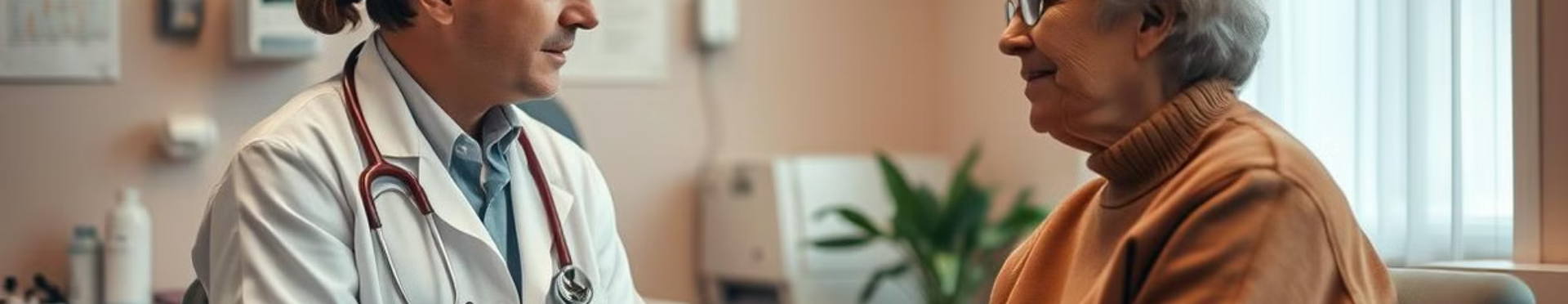 Historia Clínica
Motivo
Síntomas
Cumplimiento
Control de rutina.
Dificultad para respirar al subir escaleras y aumento de peso.
Ha estado siguiendo su medicación y dieta, pero ha aumentado de peso.
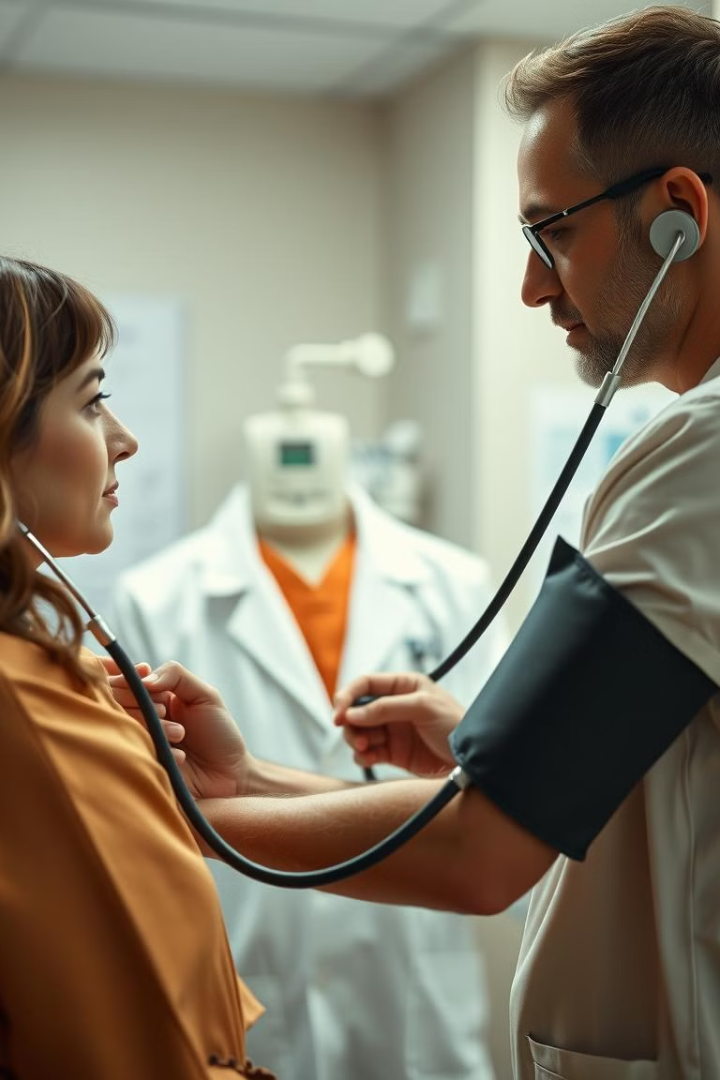 Examen Físico
Signos Vitales
Peso y Talla
TA 160/95 mmHg, FC 88 lpm, FR 18 rpm, SatO2 98%.
Peso: 80 kg (aumento de 5 kg en 3 meses), Talla: 1.60 m.
Otros
Edema leve en miembros inferiores y crepitantes bibasales en la auscultación pulmonar.
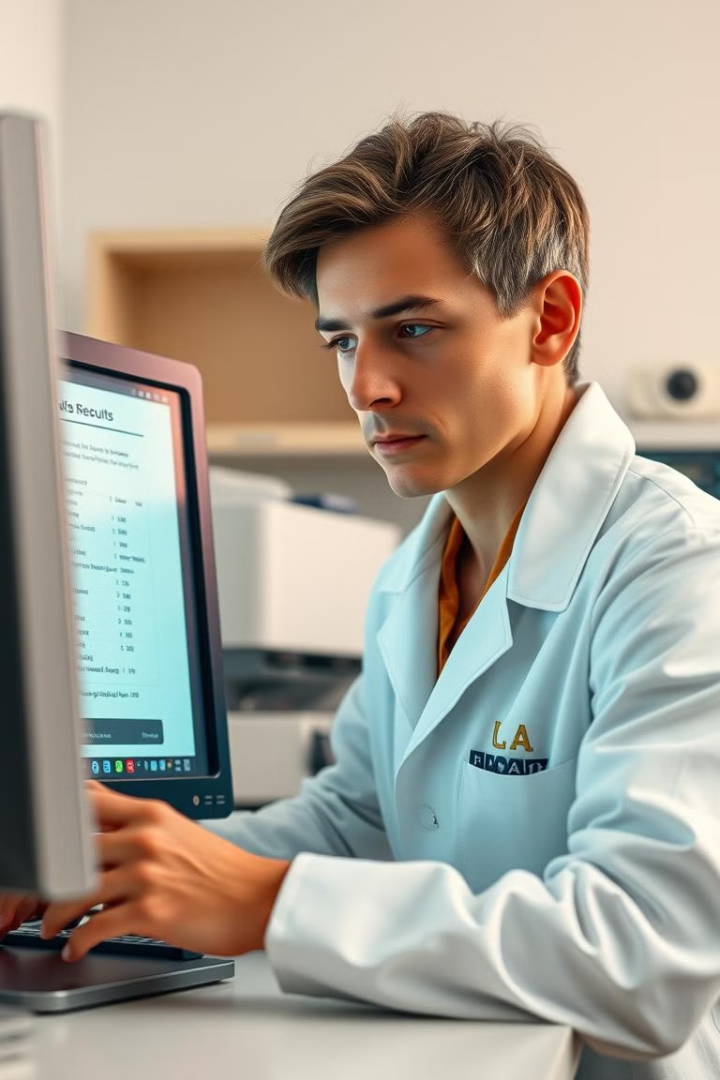 Resultados de Laboratorio
180
Glucemia
mg/dL
1.2
Creatinina
mg/dL
3.2
Potasio
mEq/L
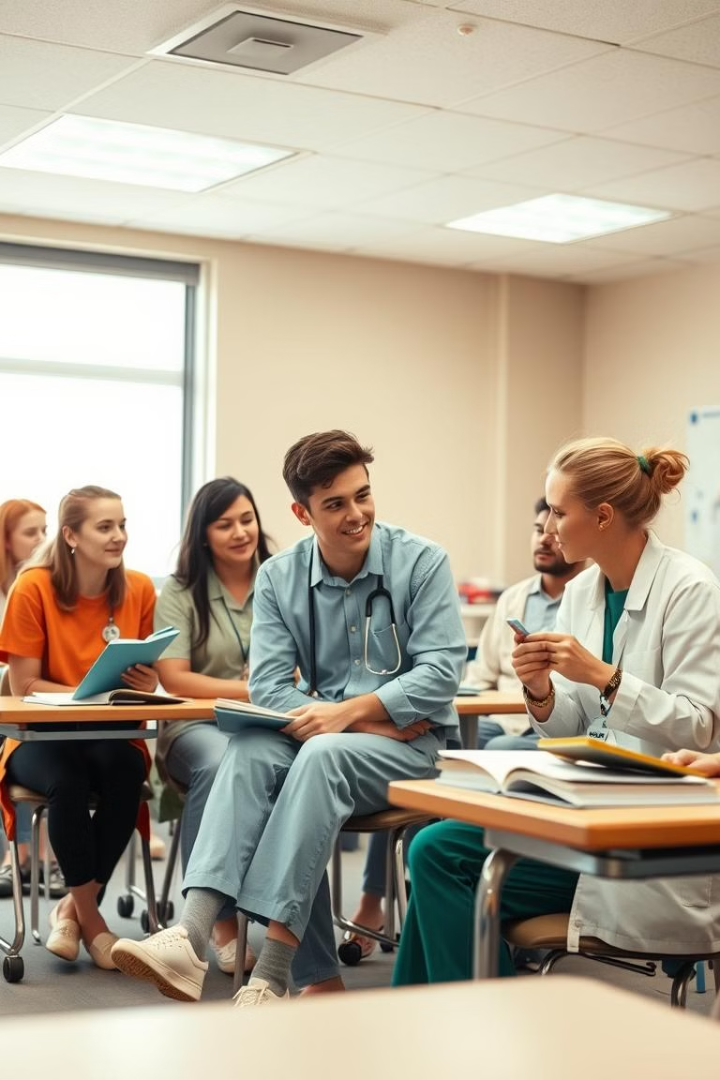 Objetivos de Aprendizaje
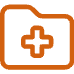 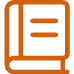 Valoración
Educación
Valorar al paciente con hipertensión arterial y sus complicaciones.
Educar al paciente sobre el manejo de la hipertensión.
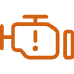 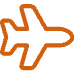 Identificación
Planificación
Identificar signos de descompensación y complicaciones.
Elaborar un plan de cuidados individualizado.
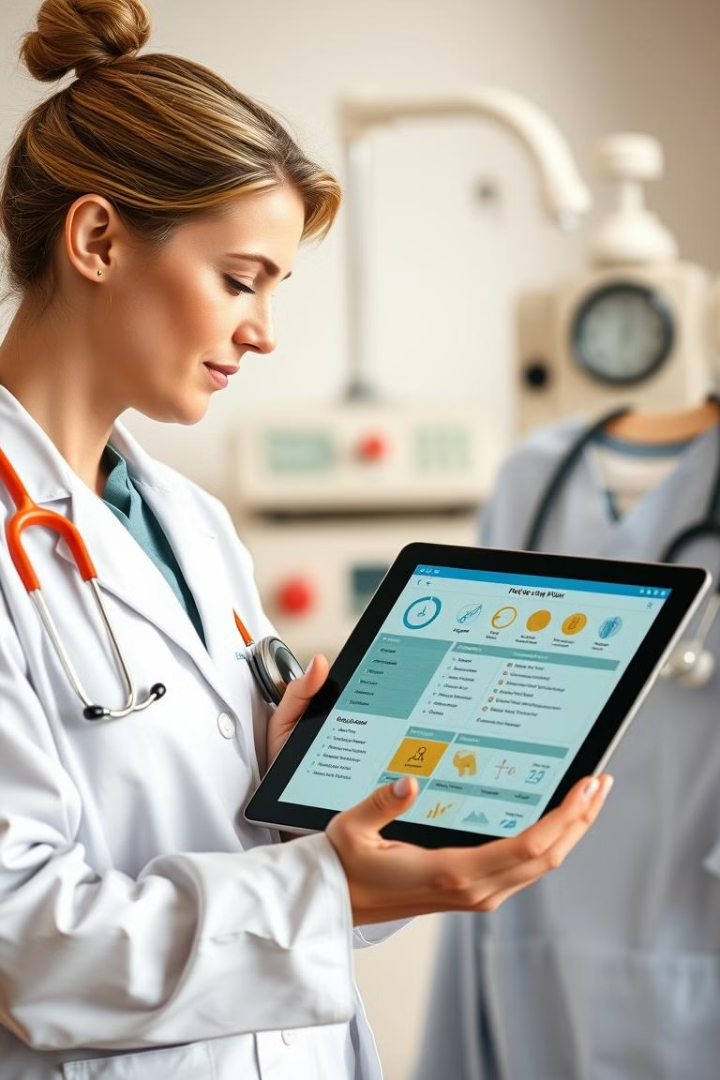 Desarrollo del Caso
Valoración Inicial
1
La estudiante de enfermería realiza una valoración completa de la paciente.
Educación para el Paciente
2
Se explica la importancia del control de la presión arterial y los cambios en el estilo de vida.
Plan de Cuidados
3
Se elabora un plan de cuidados individualizado.
Preguntas para el Debriefing
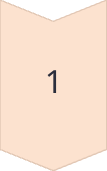 Factores de Riesgo
¿Cuáles son los factores de riesgo cardiovascular de esta paciente?
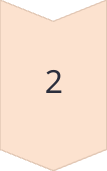 Complicaciones
¿Qué complicaciones pueden surgir si la hipertensión no se controla?
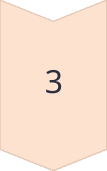 Medidas No Farmacológicas
¿Qué medidas no farmacológicas recomendarías?
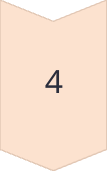 Resistencia al Tratamiento
¿Cómo abordarías la resistencia al tratamiento?
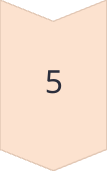 Descompensación
¿Qué signos indicarían una descompensación de la hipertensión?